Decolonising the Curriculum
Resources from the University of Edinburgh’s Decolonising the Curriculum Hub
Section One: General information 
Section Two: Workshop Resources.

Prepared for the Scottish Enhancement Themes Collaborative Cluster:
Resilient Learning Communities: Decolonising the Curriculum in the Time of the Pandemic
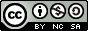 Slides prepared by Rayya Ghul, University of Edinburgh, 2022.  Please do not remove attribution if shared or printed
What is 'decolonising the curriculum'?
Professor Rowena Arshad writes, "there are different definitions of what decolonisation means but drawing from the range of definitions, I have made sense of decolonisation as an approach:
…involving a critical analysis of how colonial forms of knowledge, pedagogical strategies and research methodologies… have shaped what we know, what we recognise and how we reward such knowledge accordingly.
To decolonise is not about deleting knowledge or histories that have been developed in the West or colonial nations, rather it is to situate the histories and knowledges that do not originate from the West against the context of imperialism and power and to consider why these have been marginalised and de-centered. Keval talks about repositioning ‘who and what gets to occupy the centre and the margins of ideas and society’ and to rebalance that power (Keval, 2019).
As a 'world-leading, research-intensive university [...] with a values-led approach to teaching' the University of Edinburgh attracts students and staff from around the world.  Amongst our community are those whose heritage and culture will have been influenced by colonialism - either by association with colonial powers or as members of post-colonial communities.  Looking forwards, the challenges we face cannot be addressed through a narrow lens of privileged knowledges and practices, nor can we ignore past wrongs.  Decolonising the curriculum, as an ongoing project, should help expand our horizons and repair fractured relationships to enable cooperative and co-constructed solutions to the wicked problems that we face.
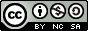 Slides prepared by Rayya Ghul, University of Edinburgh, 2022.  Please do not remove attribution if shared or printed
Understanding Coloniality
If you are new to the idea of decolonisation, it could be helpful to explore the concept of 'coloniality', or the persistence of colonial power and influence, particularly characterised by the reproduction of colonial patterns of racial domination, hierarchisation, and marginalisation.  Because colonial activities involve/d the appropriation of land and resources from indigenous peoples and usually involved their exploitation, subjugation and even eradication, the colonisers needed to possess a certain way of thinking to justify their practices.  'Knowledge' about indigenous people that suggested they were of inferior intelligence, barbaric, subhuman or in need of saving, for example, was supported by theories, such as those about 'race' developed by European scholars.  It is suggested that this way of thinking and the structures of power developed to sustain colonialism are still pervasive, largely unexamined and still a major influence on Western thought (and practice).  Decolonisation, therefore, challenges the ways that Western Euro-centric knowledge is constructed, tested and applied.  This is why Higher Education is being called upon to decolonise the curriculum.
Useful reading
Ndlovu, M. (2018). Coloniality of Knowledge and the Challenge of Creating African Futures. Ufahamu: A Journal of African Studies, 40(2). http://dx.doi.org/10.5070/F7402040944
Mignolo, W. (2017) Coloniality is Far from Over, and So Must Be Decoloniality. Afterall, (43) https://www.journals.uchicago.edu/doi/full/10.1086/692552
Tuck, E. and Yang, K. W. (2012). Decolonization is not a metaphor. Decolonization: Indigeneity, Education & Society, 1 (1), pp. 1-40. https://jps.library.utoronto.ca/index.php/des/article/view/18630
De Oliveira, V. et al (2012) Mapping Interpretations of Decolonization in the Context of Higher Education. Decolonization: Indigeneity, Education & Society Vol. 4(1) https://jps.library.utoronto.ca/index.php/des/article/view/22168
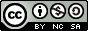 Slides prepared by Rayya Ghul, University of Edinburgh, 2022.  Please do not remove attribution if shared or printed
Making a Start with Decolonising the Curriculum

'Decolonising the Curriculum' can feel like an overwhelming task, especially when terms like 'decolonisation', 'coloniality', and even 'curriculum', are such broad concepts, often contested, and frequently understood to mean different things to different people.  Where to start?

This section intends to provide some ideas and guidance for beginning decolonising and, in particular, doing this in relation to your own engagement within the curriculum.

A note of caution:  We all have a relationship with colonisation.  If asked, most of us would like to play a part in creating a fairer and more just world.  However, being asked to consider issues, such as whether you are involuntarily complicit in injustice and the perpetuation of coloniality, or to consider the effects of it directly on your lived experience as a person with a colonised heritage, can be uncomfortable and even distressing.  Common responses can include anxiety, ambivalence, avoidance or rejection.
Your greatest tool in beginning engagement with decolonisation is kindness; towards yourself and towards others.  We all have a part to play, but what we (can) do will vary according to our relationship with colonisation.  There is no tried and tested way to decolonise the curriculum.  We will make mistakes.  This is an opportunity to develop a learning community about decolonising our curriculum.
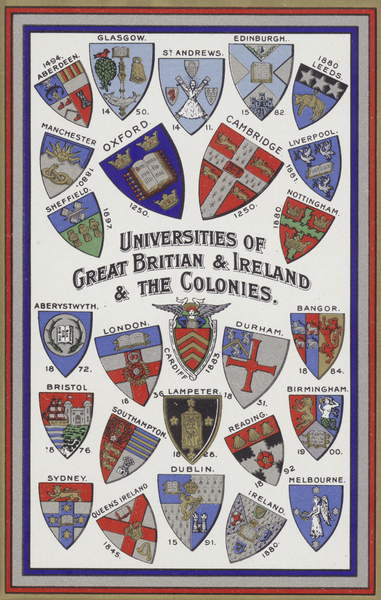 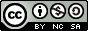 Slides prepared by Rayya Ghul, University of Edinburgh, 2022.  Please do not remove attribution if shared or printed
What is the curriculum?
 
For the purposes of the ongoing Curriculum Transformation Project, The University defines curriculum as "an active and emergent process involving student and staff interaction and negotiation of the whole experience of learning." 
Below are some of the common aspects of the curriculum.  As you can see it is much broader than the syllabus or course content.
Looking back at the University's statement, it's evident that curriculum is a dynamic, interactive process from which learning is co-created.  The decisions that shape each part of that process and the inputs, both from staff and students, will shape the learning that takes place.  Within this process, there are multiple opportunities to question whether your curriculum contributes to maintaining or reducing the negative effects of coloniality in our past, present and future.
Common curriculum decisions
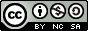 Slides prepared by Rayya Ghul, University of Edinburgh, 2022.  Please do not remove attribution if shared or printed
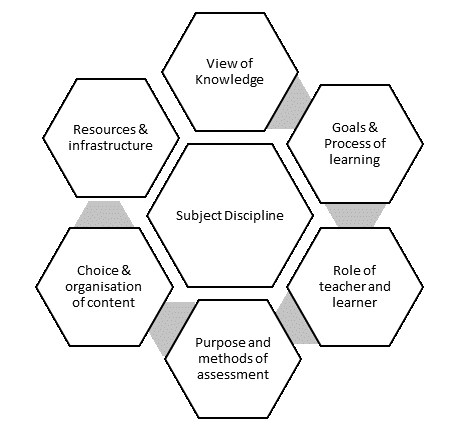 Susan Toohey’s curriculum design model (1999) reminds us that all curricula in Higher Education start from the subject (or professional) discipline. This ‘flavours’ the whole curriculum because, in Higher Education, we are not simply teaching harder material, rather we are inducting the students into a way of thinking about knowledge; what it is (in our discipline), how it is created, evaluated, and applied.  We teach them how to think like a sociologist, view people as a psychologist, experiment like a scientist or create like an artist.  This outcome is then translated into the goals and process of learning, determines the dynamic between teacher and learner, shapes the purpose and methods of assessment, which in turn influence the choice and organisation of the course content, and directs us to consider the resources and infrastructure required to deliver the curriculum.​​​​​​​
Toohey, S. (1999) Designing Courses for Higher Education. Buckingham: Open University Press.
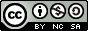 Slides prepared by Rayya Ghul, University of Edinburgh, 2022.  Please do not remove attribution if shared or printed
Using this tool, the following questions can help us to make small steps to decolonise the curriculum:
Does my discipline privilege Euro-centric knowledge and research?  Is there scope for including knowledge from the Global Majority (people who are Black, Asian, Brown, dual-heritage, indigenous to the global south, and or have been racialised as 'ethnic minorities'). Do I only draw on Western definitions of concepts central to my discipline?
Are the outcomes of learning relevant to living and working in a diverse, global world? Do they reduce or contribute to maintaining global injustice related to former colonial activity and/or ongoing coloniality?
Are we sure that what we do in the classroom allows everyone to participate equally and feel able to contribute to their and others’ learning?​​​​​​​ Is there an opportunity to reflect on power imbalances between people with different relationships to colonisation due to their heritage?
Do assessments focus exclusively on the replication of Euro-centric modes of knowledge representation? Are there opportunities for students to explore alternatives, or draw on their own lived experience?
Do the learning materials and the way they are organised represent a diverse, global world?
Are there adequate resources and opportunities to support a diverse, global curriculum and can all students access them?
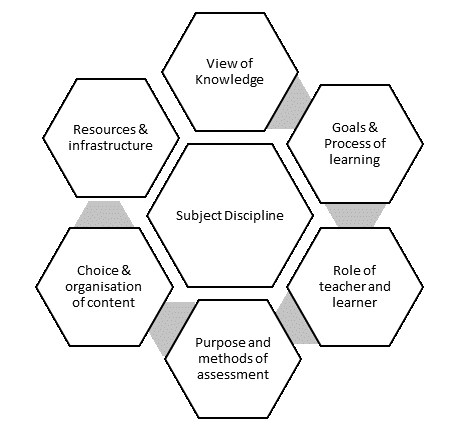 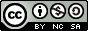 Slides prepared by Rayya Ghul, University of Edinburgh, 2022.  Please do not remove attribution if shared or printed
Decolonising the CurriculumWorkshop Resources
Rayya Ghul, Academic Lead, Edinburgh Teaching Award
University of Edinburgh.
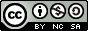 Slides prepared by Rayya Ghul, University of Edinburgh, 2022.  Please do not remove attribution if shared or printed
[Speaker Notes: These slides are being made available to members of the Higher Education community to facilitate work to decolonize the curriculum

The slides and the workshop instructions were prepared by Rayya Ghul, Institute for Academic Development, University of Edinburgh.

Decolonising the Curriculum workshop by Rayya Ghul, University of Edinburgh is licensed under a Creative Commons Attribution-NonCommercial-ShareAlike 4.0 International License.]
Coloniality (Walter Mignolo)
Coloniality is the continued manifestation of colonial structures, practices and thinking in the present
Ideas of ‘superiority’ (White Western European) 
Territoriality and Displacement (or erasure)
of communities
of knowledge
Naming and mapping -> control, dominance, extracting, exploiting
Unequal power/power imbalance -> dominance of ‘our way is best’
Dominance of practices -> unquestion-ed/able ways of doing things
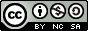 [Speaker Notes: Before starting on ‘decolonizing’ it’s important to understand what it is that we are decolonizing.  It’s therefore useful to start by introducing the notion of coloniality – the ripples from the past that still affect us today.  There are two main forms of colonization:  Settler and Extractive.  The former is where people went, predominantly from Europe and settled apparently ‘empty’ lands.  The Americas, Australia and parts of Africa are the most obvious.  Extractive colonization is characterized by the claiming of land for the purposes of extracting resources and sending them back to the metropole (the originating country of the coloniser).  Alongside this we have religious missionaries and the notion of ‘civilizing’ the people viewed as more ‘primitive’.  This is a very simplified definition, the important thing is that these practices were built on a set of assumptions about land, who was or wasn’t human, what was ‘civilized’, etc.  These are forms of knowledge and this is what persists and permeates our HE institutions, as well as more generally in society.

Get participants to think about how their disciplines might have been implicated in different forms of colonization.  The Sciences contributed to a lot of the extractive processes like mining and fossil fuel extraction etc. as well as agricultural – growing nicotine, cotton etc. Travelling ‘scholars’ who were writing back about the ‘natives’, savages’, ‘barbarians’ etc. – become viewed as ‘experts’.  Artists impressions, cartographers,]
What does ‘decolonising’ mean to you?
What is your relationship to colonialism?
Are you conscious of any lasting effects of colonialism on you directly?
Positive benefits
Negative effects
Was it all bad?
Is it all about race?
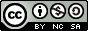 Slides prepared by Rayya Ghul, University of Edinburgh, 2022.  Please do not remove attribution if shared or printed
[Speaker Notes: To start the workshop, place participants in groups of at least two people, maximum five.  Ideally, around tables or in breakout rooms if running the workshop online.

after introducing yourself, show this first slide and give participants 5-10 minutes to discuss the questions.

You may need to remind participants what is meant by colonialism and the different forms of colonialism.  You might find the following pages useful if you want to feel more confident about this slide. It is useful to highlight different forms of colonialism, particularly extractive and settler, because it helps to understand what exactly one is ‘decolonizing’ 

https://www.thoughtco.com/colonialism-definition-and-examples-5112779

https://plato.stanford.edu/entries/colonialism/

Invite participants to feed back their conversations.  It is possible that participants belong to a colonizing country (e.g. UK, France, Portugal) or to a post-colonized country (e.g. African countries, Indian subcontinent),  or a settled colonized country (e.g. the USA, Canada, Australia, S Africa).  Issues for post-colonized countries include extraction of resources, slavery, erasure of local culture and territorial boundaries.  Issues for settled countries include theft of land and treatment of indigenous people.  This is obviously not exhaustive, but in guiding discussion, it is useful to pick up on these kinds of issues to make links to present concerns.

The ‘was it all bad?’ questions is a way of eliciting the kinds of attitude which some people hold that colonisers brought knowledge, skills, social structures to ‘primitive’ people.  I would resist criticizing these views, but instead pointing out that while there may have been benefits, they were not presented as an exchange between equals and were accompanied by attitudes of superiority of culture and race.  There was no mutual exchange.  This is usually enough to get people thinking, without risking shaming them publicly.

It is not all about race – the colonial mindset of superiority and entitlement to the resources of others in unfair exchange have wide-ranging effects on women, disabled people, LGBTQ+ people etc. as religious and cultural mores from the colonizing countries were imposed.  Something to reflect on is that there is no part of Africa which has developed without some experience of colonialism.  (this is what the Marvel movie, Black Panther explored, imagining an African country that had escaped colonization).]
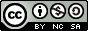 Slides prepared by Rayya Ghul, University of Edinburgh, 2022.  Please do not remove attribution if shared or printed
[Speaker Notes: Preparing yourself 


This is the first of four slides which all have the same text, but represented differently.  You will spend around 15 minutes on each slide.  Split that into group discussion and feedback to the whole group as works for the size of your workshop.

This slide provides a very brief overview of Inclusivity, Anti-racist/phobic practice and Decolonisation as these are frequently discussed together and while there are overlaps (as you’ll see in the subsequent slides, it is also valuable to understand the differences and/or particular focus of each.

To summarise, 

INCLUSIVITY (which incorporates, inclusion, diversity, equality and accessibility) is primarily about the ENVIRONMENT in which people interact/participate - not just physical, but the behavioural, emotional, attitudinal, cultural etc.

ANTI-RACIST/PHOBIC PRACTICE is a PERSONAL COMMITMENT rather than the behaviours themselves.  This is a really important distinction.  It’s a lifelong ongoing practice, not a set of techniques

DECOLONISATION – undoing the damaging legacies of colonialism. These relate to the different forms of colonialism and their legacies.]
What is visible - above the waterline
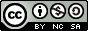 Slides prepared by Rayya Ghul, University of Edinburgh, 2022.  Please do not remove attribution if shared or printed
[Speaker Notes: After discussing the previous slide, show the groups this slide (or print it out for each table)

This slide contains the same text, but presented in a different way; as an iceberg with Inclusivity as ‘what is visible’ and the other two below the surface.

The exercise is simply to continue the discussion but think about how this different portrayal adds to understanding.  Bring the groups back for a whole class discussion]
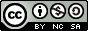 Slides prepared by Rayya Ghul, University of Edinburgh, 2022.  Please do not remove attribution if shared or printed
[Speaker Notes: After discussing the previous slide, show the groups this slide (or print it out for each table)

This slide contains the same text, but presented in a different way; as a progressive set of stages.  It’s best not to say much – just let them get on with exploring the different conversation that ensues

The exercise is simply to continue the discussion but think about how this different portrayal adds to understanding.  Bring the groups back for a whole class discussion]
What would be happening in the intersections?
What might this look like?
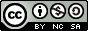 Slides prepared by Rayya Ghul, University of Edinburgh, 2022.  Please do not remove attribution if shared or printed
[Speaker Notes: This third and final diagram brings the three definitions together and invite students to think about what might be happening at the intersections and what might a fully integrated set of practices look like.

After discussing the previous slide, show the groups this slide (or print it out for each table)

This slide contains the same text, but presented in a different way; as three intersecting elements of a Venn diagram.

The exercise is simply to continue the discussion but think about how this different portrayal adds to understanding.  Bring the groups back for a whole class discussion

This is a good point to take a break]
Why, specifically, universities?
Slides prepared by Rayya Ghul, University of Edinburgh, 2022.  Please do not remove attribution if shared or printed
[Speaker Notes: This slide provides a justification for why universities specifically need to think about decolonization; because of their complicity in enabling colonization in different ways.

Theories of race were developed
‘Knowledge’ of others and practices of occupation and oppression were disseminated.  
Erasure of local, indigenous knowledge in favour of the ‘superior’ colonisers’ knowledge
Extractive colonialism financed HE]
Western Ontologies
Johann Friedrich Blumenbach (1752–1840) divided the human species into five races (though no difference in innate abilities)
Louis Agassiz (1807–1873) – ‘polygenism’ – humans descended from different ancestors (used to justify slavery)
Arthur de Gobineau (1816–1882) – superiority of white (Aryan) race and culture (opposed colonisation because of miscegenation)
Thomas Huxley (1825 –1895) – Darwinist but proposed a hierarchy of abilities to do with racial features
Slides prepared by Rayya Ghul, University of Edinburgh, 2022.  Please do not remove attribution if shared or printed
[Speaker Notes: A reminder of the kinds of hypothesizing about ‘races’ that became ‘knowledge’ and based on conjecture or very dubious observations.  Context of the time where categorization and mapping were in the ascendancy.  Ideas of ‘superior’ and ‘inferior’ races (as if humans were dog breeds) were developed]
Relationship to Knowledge and its production
Western ‘Enlightenment’ thought constructed as being in opposition to ‘orientals’ (Said, 1978)
Europeans produce logic and reason while all others produce myths and superstition (ibid) (Said, E. (1978) Orientalism. New York: Vintage)

-> determined what people and whose societies were allowed to produce legitimate scientific knowledge.
-> what is ‘unthought’ and ‘undone research’? i.e. all the thinking and research that doesn’t get published or funded?
Slides prepared by Rayya Ghul, University of Edinburgh, 2022.  Please do not remove attribution if shared or printed
[Speaker Notes: a bit more about knowledge hierarchies.

Get people to reflect on what knowledge we are missing.  Management of land and resources for example.]
Decolonising the Curriculum Collaborative Cluster
https://www.enhancementthemes.ac.uk/resilient-learning-communities/completed-projects/decolonising-the-curriculum-in-the-time-of-pandemic
Slides prepared by Rayya Ghul, University of Edinburgh, 2022.  Please do not remove attribution if shared or printed
[Speaker Notes: Link to the Scottish Enhancement theme collaborative cluster]
Decolonising the Curriculum @UoE
[Speaker Notes: link to UoE Decolonising the Curriculum Hub.  Currently only accessible to UoE members.  You could insert your own local resources or point to available ones]
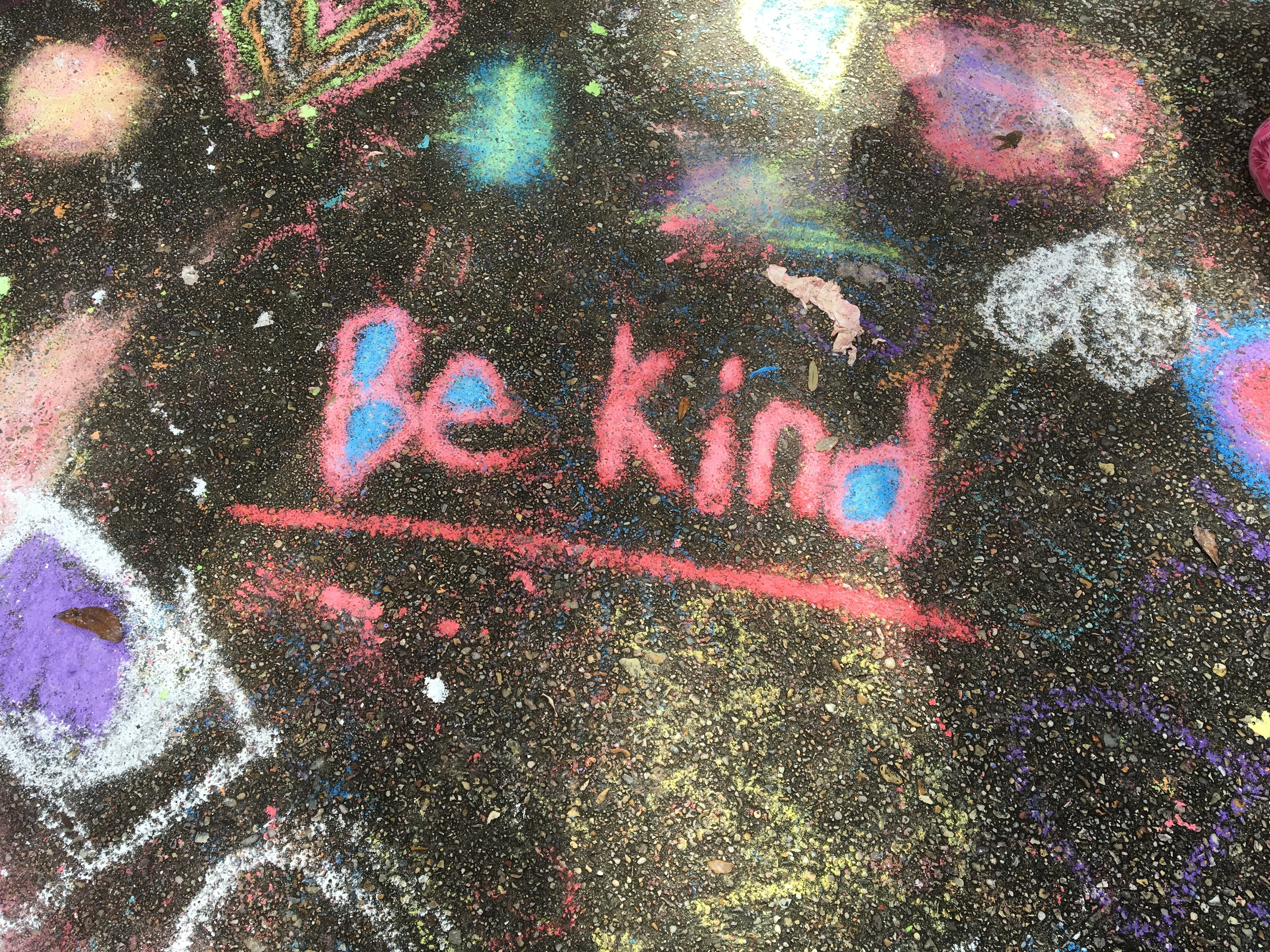 A note of caution:  We all have a relationship with colonisation.  If asked, most of us would like to play a part in creating a fairer and more just world.  However, being asked to consider issues, such as whether you are involuntarily complicit in injustice and the perpetuation of coloniality, or to consider the effects of it directly on your lived experience as a person with a colonised heritage, can be uncomfortable and even distressing.  Common responses can include anxiety, ambivalence, avoidance or rejection.
Your greatest tool in beginning engagement with decolonisation is kindness; towards yourself and towards others.  We all have a part to play, but what we (can) do will vary according to our relationship with colonisation.  There is no tried and tested way to decolonise the curriculum.  We will make mistakes.  This is an opportunity to develop a learning community about decolonising our curriculum.
[Speaker Notes: I think this is important to stress.]
Opportunities to consider Decolonising the Curriculum
Does my discipline privilege Euro-centric knowledge and research?  Is there scope for including knowledge from the Global Majority (people who are Black, Asian, Brown, dual-heritage, indigenous to the global south, and or have been racialised as 'ethnic minorities’). Do I only draw on Western definitions of concepts central to my discipline?
Are the outcomes of learning relevant to living and working in a diverse, global world? Do they reduce or contribute to maintaining global injustice related to former colonial activity and/or ongoing coloniality?
Are we sure that what we do in the classroom allows everyone to participate equally and feel able to contribute to their and others’ learning?​​​​​​​  Is there an opportunity to reflect on power imbalances between people with different relationships to colonisation due to their heritage?
Do assessments focus exclusively on the replication of Euro-centric modes of knowledge representation? Are there opportunities for students to explore alternatives, or draw on their own lived experience?
Do the learning materials and the way they are organised represent a diverse, global world?
Are there adequate resources and opportunities to support a diverse, global curriculum and can all students access them?
Based on:
Toohey, S. (1999) Designing Courses for Higher Education. Buckingham: Open University Press.
Slides prepared by Rayya Ghul, University of Edinburgh, 2022.  Please do not remove attribution if shared or printed
[Speaker Notes: If you have time, this is a tool for course teams to look at against their curriculum and find somewhere that could be a good place to start with decolonizing.

This is useful to help people to see where the possibilities are, beyond things like reading lists.]